That's the way I am
My name is Sara
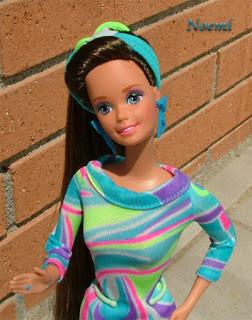 I’m Spanish. 
I have got brown hair and brown eyes.
I am funny
My favourite subject is art
I am short
I am 1.35 high
I go to ColeXio Alborada, IN VIGO
I like playING football
I like watchING TV
In my free time I like paintING
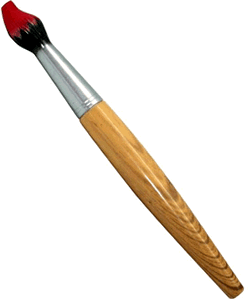 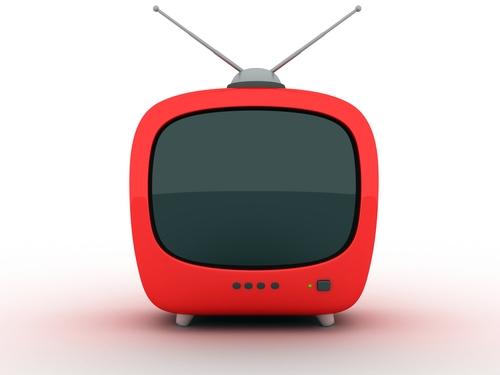 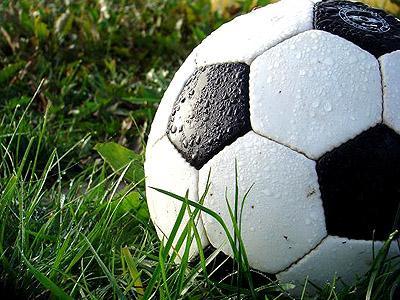 I am eleven  years old
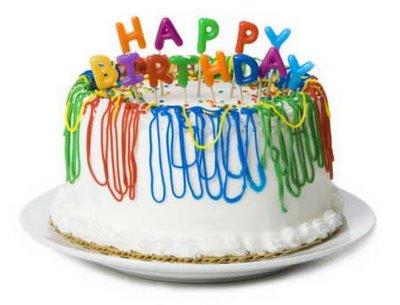 My favourite food is chicken
My favourite  drink is fanta
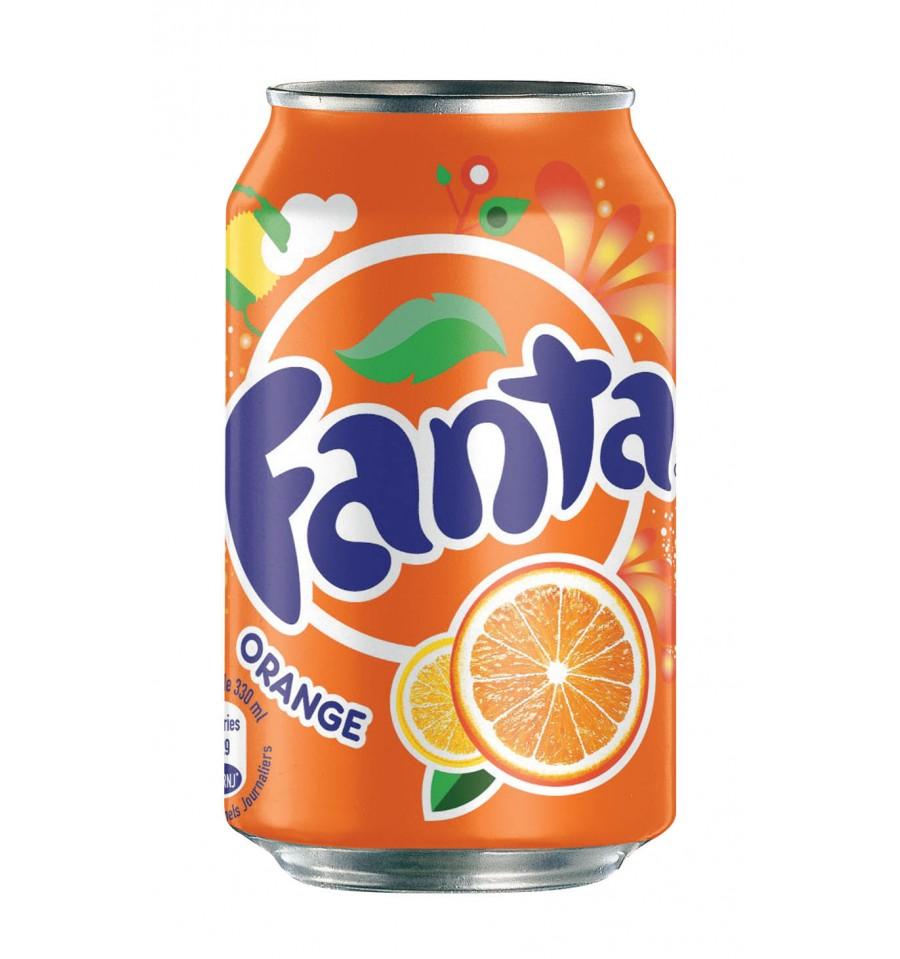 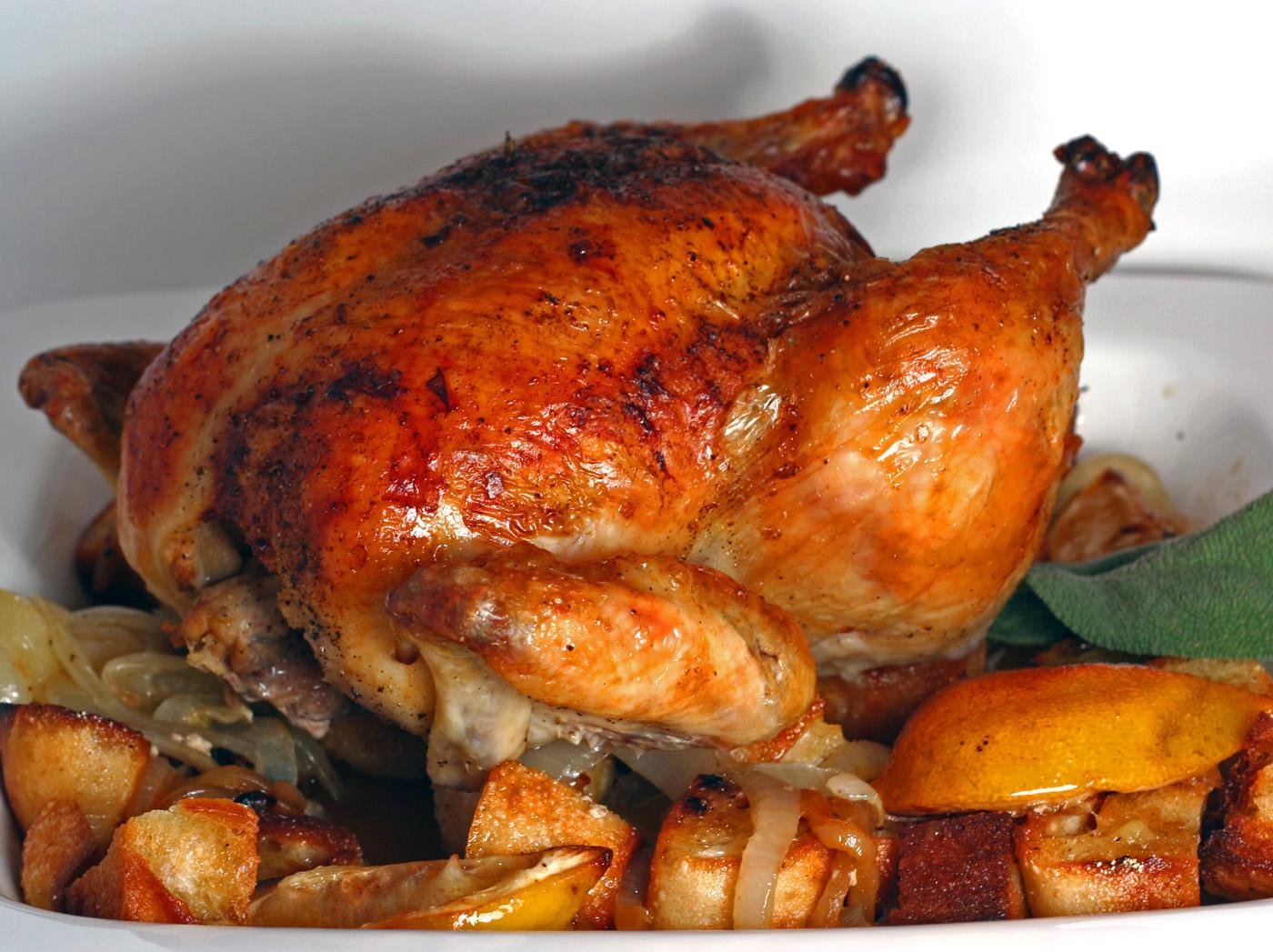 I like rock and roll  music
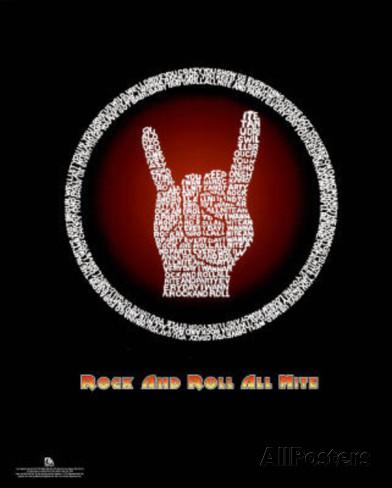 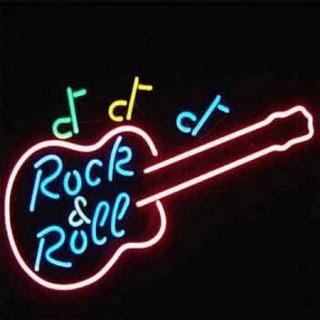